SESSIONS INFORMATIVES  PROGRAMES DE MOBILITAT  2024-2025
FACULTAT DE DRET
C/Universitat de Girona, 10  Campus Montilivi
17003 Girona
secretaria.dretieconomiques@udg.edu
Programes de mobilitat vigents:
www.udg.edu/internacional  https://www.udg.edu/ca/fd/Estudiants/Intercanvis/Estudiar-fora
Sessions Informatives de Mobilitat 2024-25
*IMPORTANT A TENIR EN COMPTE*
CANVIS IMPORTANTS

CANVI DE NOM: ERASMUS+ D’ESTUDIS A ESTATS MEMBRES DE LA UE I  TERCERS PAÏSOS ASSOCIATS AL PROGRAMA
BIP (Blended Intensive Programme): algunes Facultats/Escoles UdG  organitzen estades de curta durada (1 setmana) amb ajut Erasmus+
Cal que TINGUEU SIGNATURA DIGITAL ABANS DE L’INICI DE LA MOBILITAT  adaptació a Erasmus Without Paper (EWP) i Portasignatures UdG
MOBILITATS D’ESTUDIS: DATA LÍMIT DE FINALITZACIÓ 31/07/2025
BREXIT: places al Regne Unit son PROMETEU, atenció si us cal visat
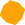 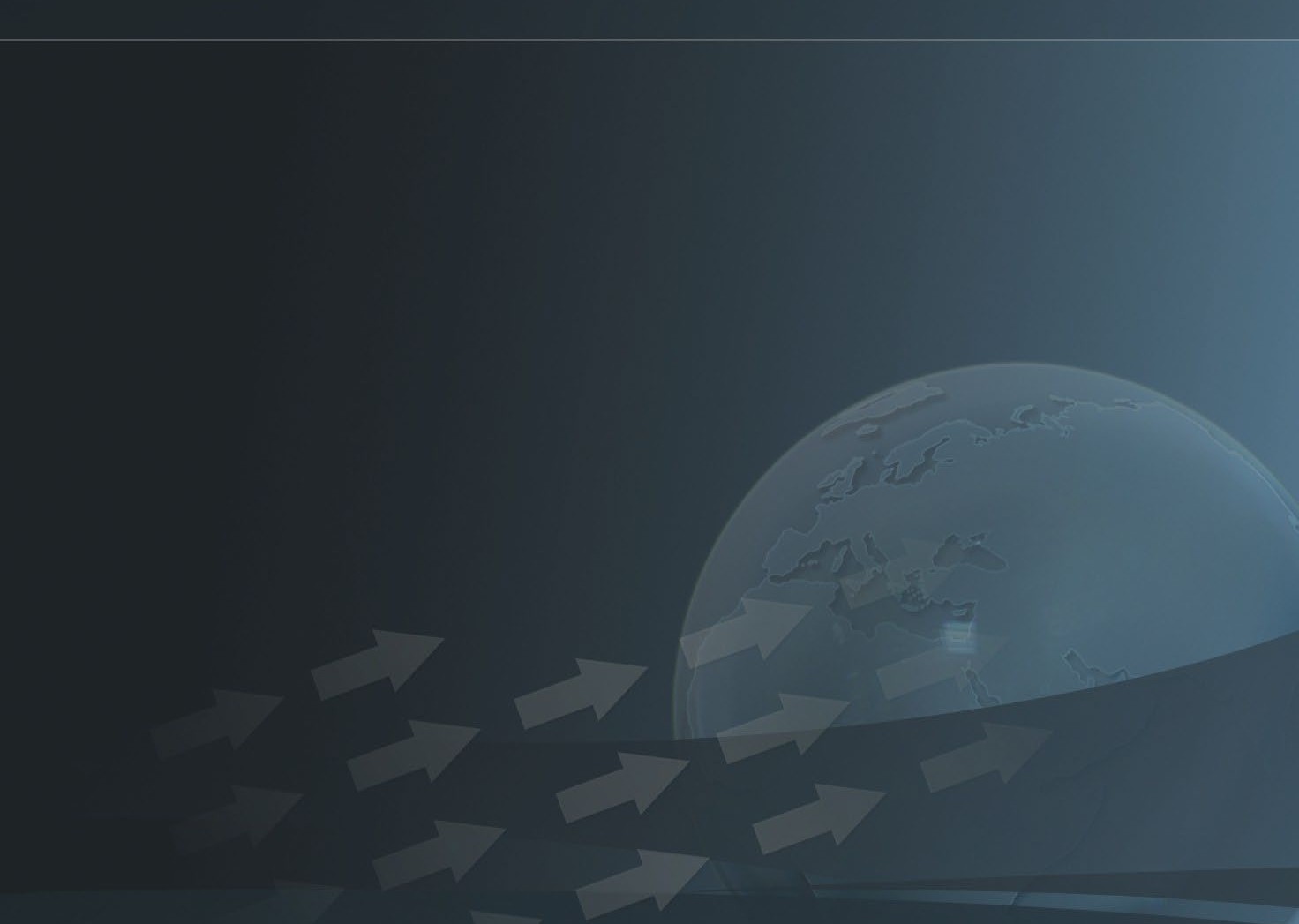 Sessions Informatives de Mobilitat 2024-25
Convocatòria de  Mobilitat Internacional per
Estudis de Grau 24/25
[Capteu l'atenció del lector amb una bona cita del document o utilitzeu aquest espai per emfasitzar un punt important. Podeu arrossegar el quadre de text i  col·locar-lo on vulgueu.]
Sol·licituds: 1/12/23 al 20/2/24
Sessions Informatives de Mobilitat 2024-25
Convenis	Mobilitat Internacional	24-25
Erasmus+: (Suïssa i Regne Unit son places PROMETEU)
IMPORTANT!
Prometeu: Argentina, Colòmbia, Xile, Brasil, Perú,  Mèxic.
Sessions Informatives de Mobilitat 2024-25
Conv. Mobilitat Internacional Estudis 24-25
Requisits dels estudiants
Matriculats UdG: Graus Facultat de Dret.
Complir els requisits de la normativa de mobilitat  internacional UdG:
- B2.1 de 3ª llengua: anglès, francès, alemany o italià  Acreditació 3a llengua - Servei de Llengües Modernes UdG
Requisit no necessari per places amb docència en castellà
- Estudiants de grau: 60 ECTS superats
Nacionalitat espanyola o no (DNI o NIE)
Durada: 1 semestre (15 ECTS) o 1 curs acadèmic (30 ECTS)  La durada no podrà ser inferior a 3 mesos!
Sessions Informatives de Mobilitat 2024-25
Conv. Mobilitat Internacional Estudis 24-25
Calendari de la convocatòria
TERMINI	PERÍODE
01/12/23			Obertura Conv. Mobilitat Internacional Estudis 2024-25  1/12/23 – 20/02/24	Període de sol·licituds dels estudiants al MOBOUT  21/02/24 – 27/02/24		Vistiplau dels responsables acadèmics de les places  28/02/24 – 05/03/24		Atorgament de places dels responsables dels centres
07/03/24	Publicació de la Resolució Provisional de Places  07/03/24 – 13/03/24	Acceptació/renúncia de la plaça atorgada de l’estudiant
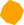 Reassignació de places vacants dels responsables dels  centres
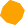 14/03/24 – 20/03/24
Resolució Definitiva de Places
(atorgades, denegades, renunciades i desestimades)
22/03/24
Sessions Informatives de Mobilitat 2024-25
Conv. Mobilitat Internacional Estudis 24-25
Tràmits de l’estudiant
ABANS DE MARXAR
1) Tràmits amb la Facultat
Acord d’estudis (Facultat Dret UdG – Univ. de destí – Estudiant)
Contractar Assegurança Mobilitat Internacional Obligatòria
2) Tràmits amb la Oficina Internacional UdG (OI)
Dades bancàries MOBOUT (Cal ser titular i adjuntar comprovant)
-Mobilitats amb ajut Erasmus+:
Test online de nivell de llengua OLS (Només recomanat)
(Comissió Europea, Online Linguistic Support OLS - Estudiant)
Cal signatura
Conveni de Subvenció (OI UdG – Estudiant)
electrònica
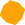 Sessions Informatives de Mobilitat 2024-25
Conv. Mobilitat Internacional Estudis 24-25
Tràmits de l’estudiant
INICIADA LA MOBILITAT


Tràmit amb la Secretaria Acadèmica Facultat de Dret:
Canvis d’assignatures (Facultat– Universitat de destí – Estudiant)


Tràmit amb la Oficina Internacional (OI)):
Adjuntar justificant d’incorporació al MOBOUT

pagament inicial d’ajuts  (gestionats per l’OI)
Sessions Informatives de Mobilitat 2024-25
Conv. Mobilitat Internacional Estudis 24-25
Tràmits de l’estudiant
FINALITZADA LA MOBILITAT
1) Tràmit amb la Secretaria Acadèmica Facultat de Dret :
Lliurar certificat de notes emès per la universitat de destí
2) Tràmits administratius (Oficina Internacional UdG):
Adjuntar Certificat d’estada al MOBOUT
pagament restant d’ajuts
-Mobilitats amb ajut Erasmus+:
(gestionats per l’OI)
Data fi estada no pot superar el 31/07/2025
EU Survey (enquesta online de la Comissió Europea)
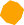 Sessions Informatives de Mobilitat 2024-25
Convocatòria SICUE  2024-2025
Sol·licituds: 19/02 al 4/03/2024
Sessions Informatives de Mobilitat 2024-25
Convocatòria SICUE 2024-25
Requisits dels estudiants
Matriculats UdG: grau
Nacionalitat espanyola o no (DNI o passaport)
Tenir superats 45 crèdits (abans de 30/09/23)
Durada: 1 semestre (24 ECTS) o 1 curs acadèmic (45 ECTS)
La durada no podrà ser inferior a 3 mesos!
Sessions Informatives de Mobilitat 2024-25
Convocatòria SICUE 2024-25
Tràmits de l’estudiant
ABANS DE MARXAR
Només tràmit acadèmic (Secretaria Acadèmica Facultat de Dret ):
Acord d’estudis (Facultat Dret – Universitat de destí – Estudiant)
INICIADA LA MOBILITAT
Aquest programa  NO TÉ AJUTS
Només tràmit administratiu (OI):
Adjuntar justificant d’incorporació al MOBOUT
FINALITZADA LA MOBILITAT
1) Tràmit acadèmic (Secretaria Acadèmica Facultat de Dret ):
Lliurar certificat de notes emès per la universitat de destí
2) Tràmit administratiu (OI):
Adjuntar Certificat d’estada al MOBOUT
Sessions Informatives de Mobilitat 2024-25
Programes de mobilitat
AJUTS/BEQUES
CONVOCAT PER LA COMISSIÓ EUROPEA (SEPIE) – Gestiona OI
Ajut Erasmus+ estudis a Estats Membres de la UE i tercers  països associats al programa
CONVOCAT PER BANCO SANTANDER – Gestiona OI UdG
Becas Santander Estudios Erasmus
CONVOCAT i GESTIONAT PER AGAUR (Generalitat de Catalunya)
Ajut MOBINT-MIF
Sessions Informatives de Mobilitat 2024-25
Programes de mobilitat - Ajuts
CONVOCAT PER LA COMISSIÓ EUROPEA (SEPIE) – Gestiona OI
Ajut Erasmus+ estudis:
MENYS OPORTUNITATS: +250€/mes (discapacitat 33% o més, becari MECD curs anterior)
Sessions Informatives de Mobilitat 2024-25
Programes de mobilitat - Ajuts
CONVOCAT PER BANCO SANTANDER – Gestiona OI
Becas Santander Estudios Erasmus 2024-25
Estudiants grau o màster que vulguin fer mobilitat Erasmus+ Països Europeus
Els estudiants HAN DE DEMANAR AQUEST AJUT a la plataforma del Santander  fins 19/03/2024 a 23h
IMPORTANT!
(https://app.becas-santander.com/es/program/becas-santander-estudios-erasmus-2024-2025)
Atorgament segons mitjana expedient acadèmic el curs anterior
Pagament 100 % a l’inici de l’estada
(cal tenir compte del Banco Santander)
Sessions Informatives de Mobilitat 2024-25
Programes de mobilitat - Ajuts
CONVOCAT i GESTIONAT PER AGAUR (Generalitat de Catalunya)
Ajut MOBINT-MIF

Modalitat A:
Mobilitats Erasmus+ a Europa (Erasmus+ estudis i Traineeships)

Modalitat B:
Mobilitats internacionals que NO siguin Erasmus+ a Europa (Prometeu  i Erasmus+ a tercers països NO associats al programa)

Modalitat C:
Mobilitats internacionals en el marc del Programa de millora i innovació  en la formació de mestres de les universitats catalanes (F. Educació)
Sessions Informatives de Mobilitat 2024-25
Programes de mobilitat - Ajuts
CONVOCAT i GESTIONAT PER AGAUR (Generalitat de Catalunya)
Ajut MOBINT-MIF (segueix)
Els estudiants HAN DE DEMANAR AQUEST AJUT seguint les instruccions i requisits  de l’AGAUR
Només estades amb reconeixement acadèmic (estudis i pràctiques curriculars)
Certificat acreditant llengua de docència destí (mínim B2), altres llengües puntuen
Un cop oberta la convocatòria, al MOBOUT us podreu descarregar el CERTIFICAT  MOBINT, credencial amb dades de la mobilitat i acadèmiques per adjuntar al  formulari de sol·licitud MOBINT

Ajut (2023/24): 200€/mes màxim 6 mesos
Aquest ajut és COMPATIBLE amb ajut SEPIE i beques del Banco Santander  Període de sol·licituds 24/25: OI informarà quan l’AGAUR obri convocatòria
(MOBINT-MIF 23/24 sol·licituds van ser del 22/07/2023 al 15/09/2023)
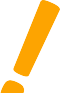 Sessions Informatives de Mobilitat 2024-25
Programes de mobilitat - Ajuts
ESTUDIANTS AMB ALGUN TIPUS DE DISCAPACITAT
Programa UdG de suport a persones amb discapacitat
Assessorament a estudiants amb algun tipus de discapacitat (reconeguda o no)  respecte la possibilitat de que a la universitat de destí estiguin preparats per les  vostres necessitats i/o adaptacions i per ajuts econòmics vinculats.
Contacte: Montse Castro, inclusio@udg.edu
Telèfon: 972419647
Web: https://www.udg.edu/ca/viu/serveis-universitaris/suport-a-la-discapacitat

Ajuda Erasmus+ “Apoyo a la inclusión”
Estudiants discapacitat reconeguda del 33% o superior
Ajut per despeses com transport especial/adaptat a destí, acompanyants,  serveis professionals, visites preparatòries, etc.
OI avisarà als estudiants un cop el SEPIE les convoqui i donarà instruccions
Moltes gràcies per la vostra atenció!